primera ley de newton
Ley de la inercia.


Todo cuerpo permanece en su estado de reposo o de movimiento rectilíneo y uniforme a menos que se le obligue a variar dicho estado mediante fuerzas que actúen sobre el.
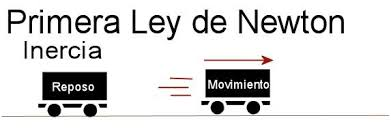 Que es la fuerza neta?
(fuerza resultante) es la suma vectorial de todas las fuerzas individuales.
Fuerza neta
Concepto de inercia.
La tendencia de un objeto a mantener su estado de reposo o de
Velocidad constantes (en una línea recta)
INERCIA
La medida de la inercia de un objeto es su masa.
DE QUE SE TRATA LA PRIMERA LEY DE NEWTON?
NOS DICE QUE SI SOBRE UN CUERPO NO ACTUA NINGUN OTRO, ESTE PERMANECERA INDEFINIDAMENTE MOVIENDOSE EN LINEA RECTA CON VELOCIDAD CONSTANTE (INCLUIDO EL ESTADIO DE REPOSO, QUE EQUIVALE A VALOCIDAD CERO)
Σ F = 0
EL EQUILIBRIO
cuando el estado de movimiento de un cuerpo no cambia, se dice que el objeto esta en equilibrio. el requisito para que exista equilibrio es que la fuerza neta sobre un objeto sea cero.

el equilibrio puede ser estable, inestable o indiferente.
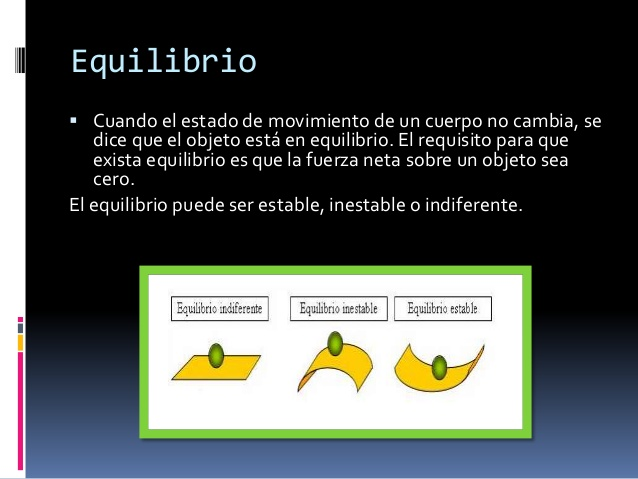 EQUILIBRIO
EQULIBRIO 
ESTABLE
EQUILIBRIO
INESTABLE
EQUILIBRIO 
INDIFERENTE
UN PEQUEÑO DESPLAZAMIENTO
CONDUCE A UNA FUERZA NO EQULIBRADA QUE HACE QUE LA PARTICULA VUELVA A SU POSICION DE EQUILIBRIO
CUALQUIER PEQUEÑO DESPLAZAMIENTO CONDUCE A UNA FUERZA NO EQUILIBRADA QUE AUMENTA AUN MAS EL DESPLAZAMIENTO CON RESPECTO A SU POSICION DE EQULIBRIO
AUNQUE LA PARTICULA SE DESPLACE NO APARECEN FUERZAS NO EQUILIBRADAS.